第十一课　前往耶路撒冷
▲本课大纲：

一、前往耶路撒冷
二、预言受难复活
三、门徒争论谁为大
四、使瞎子看见
五、访问撒该

▲相关经文：马太福音 20:17-34、马可福音 10:32-52、路加福音9:51-19:28
▲本课金句：马太福音 20:27-28
谁愿为首，就必作你们的仆人。正如人子来，不是要受人的服事，乃是要服事人，并且要舍命，作多人的赎价。
第一年(未出名)
第二年(出名)
第三年(遭反對)
最後半年
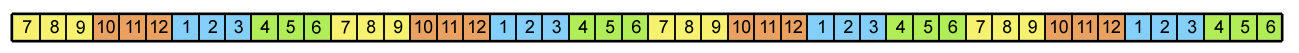 彼
得
獲
啟
示
受
浸
門
徒
為
人
施
洗
撒
瑪
利
亞
婦
人
畢
士
大
池
五
餅
二
魚
推
羅
西
頓
登
山
變
像
活
水
江
河
受
難
復
活
升
天
迦
拿
婚
宴
尼
哥
底
母
呼
召
四
門
徒
立
十
二
使
徒
山
上
寶
訓
天
國
的
比
喻
差
十
二
使
徒
差
七
十
人
向耶路撒冷
加 利 利
約
約
加
耶
猶 太
撒
加利利
耶路撒冷
比利亞
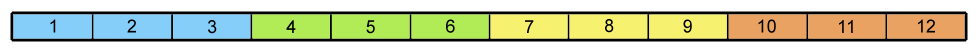 馬太
馬可
路加
約翰
逾越节
第
三
年
论
洁
净
之
礼
医
治
迦
南
妇
人
之
女
彼
得
认
耶
稣
为
神
子
首
次
提
说
遭
害
之
事
登
山
变
像
医
治
癫
痫
的
孩
子
论
活
水
江
河
赦
免
行
淫
妇
人
医
生
来
瞎
眼
者
论
好
牧
人
过
修
殿
节
使
五
千
人
吃
饱
走
在
海
面
上
使
四
千
人
吃
饱
住棚节
修殿节
加 利 利
腓尼基、低加波利
加
该撒利亚腓立比、黑门山
耶 路 撒 冷
一、前往耶路撒冷
路加福音 9:51说：「耶稣被接上升的日子将到，他就定意向耶路撒冷去。」
路 加 福 音 13 31 正 当 那 时 ， 有 几 个 法 利 赛 人 来 对 耶 稣 说 ： 离 开 这 里 去 罢 ， 因 为 希 律 想 要 杀 你 。 32 耶 稣 说 ： 你 们 去 告 诉 那 个 狐 狸 说 ： 今 天 、 明 天 我 赶 鬼 治 病 ， 第 三 天 我 的 事 就 成 全 了 。 33 虽 然 这 样 ， 今 天 、 明 天 、 後 天 ， 我 必 须 前 行 ， 因 为 先 知 在 耶 路 撒 冷 之 外 丧 命 是 不 能 的 。( 甚至法 利 赛 人 警告)
耶稣在世时上耶路撒冷的次数
1.1 主耶稣的工作地点
1.2 前往耶路撒冷的原因
34 耶 路 撒 冷 阿 ！ 耶 路 撒 冷 阿 ！ 你 常 杀 害 先 知 ， 又 用 石 头 打 死 那 奉 差 遣 到 你 这 里 来 的 人 。 我 多 次 愿 意 聚 集 你 的 儿 女 ， 好 像 母 鸡 把 小 鸡 聚 集 在 翅 膀 底 下 ， 只 是 你 们 不 愿 意 。
35 看 哪 ， 你 们 的 家 成 为 荒 场 留 给 你 们 。 我 告 诉 你 们 ， 从 今 以 後 你 们 不 得 再 见 我 ， 直 等 到 你 们 说 ： 奉 主 名 来 的 是 应 当 称 颂 的 。(罪人需要耶稣上十字架)
1.3 申 命 記 32
9 耶 和 华 的 分 本 是 他 的 百 姓 ； 他 的 产 业 本 是 雅 各 。
10 耶 和 华 遇 见 他 在 旷 野 ─ 荒 凉 野 兽 吼 叫 之 地 ， 就 环 绕 他 ， 看 顾 他 ， 保 护 他 ， 如 同 保 护 眼 中 的 瞳 人 。
11 又 如 鹰 搅 动 巢 窝 ， 在 雏 鹰 以 上 两 翅 ? 展 ， 接 取 雏 鹰 ， 背 在 两 翼 之 上 。
1.4 耶利米书 7:25–26
“自从你们列祖出埃及地的那日，直到今日，我差遣我的仆人众先知到你们那里去… 只是他们不听从我，不侧耳而听，竟硬着颈项，行恶比他们列祖更甚。”
1.5 门徒不明白但将来会
在约翰福音16:12，耶稣说：“我还有好些事要告诉你们，但你们现在担当不了。”
约翰福音14–16章不断预言圣灵的来临：“他要引导你们进入一切的真理。”
小结：
神的时间表不等人；
人的不成熟不是障碍，而是神恩典介入的舞台；
圣灵会补上人的缺口，使他们后来得以明白与跟上。
提醒：我们不需要等“万事俱备”才跟随神，反而是神在我们软弱中显得刚强，叫我们因他成全。
1.6 耶稣弟兄的错误动机
“你离开这里上犹太去吧，叫你的门徒也看见你所行的事。人要显扬名声，没有在暗处行事的；你如果行这些事，就当将自己显明给世人看。”（约7:3–4）
“因为连他的弟兄说这话，是因为不信他。”（约7:5）
“我的时候还没有到……你们的时间是方便的。”（约7:6）
耶稣最后确实去了耶路撒冷，但“不是明着去，而是暗暗地去”（7:10），这说明他没有屈服于人意，而是走在神的主权之下。
实际：你们的时间”是世人的时间，任意、随便，但“我的时间”是属神、精准、有永恒计划的。
1.7 再思耶稣上耶路撒冷的时候到了
一、时间“到了”——神的救赎计划
耶稣要为世人的罪被钉十字架（参见加拉太书4:4：“及至时候满足，神就差遣他的儿子……”）。
二、耶稣自愿上耶路撒冷——顺服与使命
他明知危险，却依然选择走上十字架的道路，这是对天父旨意的完全顺服，也是对世人的完全爱。
三、耶路撒冷象征着神的中心与人类的敌意
耶路撒冷在圣经中是神同在的象征，是圣殿的所在地；但也是先知们被杀、真理被拒绝的地方（马太23:37）。耶稣去那里，是神的儿子亲自面对人的罪恶。
神救恩的时间已经成熟。
耶稣甘心顺服，要完成十字架的救赎。
这是历史与永恒交汇的一刻，是爱与罪恶的对决。
1.8向耶稣学传福音的五个功课
有使命感：不是随意，而是定意
不为人意左右，而是为神的旨意活
愿意为使命付代价
不被表象的成功或失败迷惑
以耶路撒冷为目标：直奔救赎使命的核心，引导人心归向主
祷告式回应：
主啊，你定意走向耶路撒冷，走向那为我舍命的十字架。求你也在我里面立定传福音的心志，不看人的反应，不怕路上的艰难，只愿忠心跟随你的脚踪，引导人归向你，为你得着荣耀的产业。阿们。
二、预言受难复活
耶稣为什么要三番五次地提到这件事呢？如果你的老师对同一件事提了三、四遍，这表示什么呢？

耶稣曾经有四次预言到他自己的死与复活。第一次是在凯撒利亚・腓立比，当彼得承认耶稣是基督、是永生上帝的儿子时(太 16:21-22、路 9:22)；第二次是在耶稣登山变像之后 (太 17:9-13、路 9:44-45)；第三次是耶稣提到信心像芥菜种一样大即可移山之后，当时他住在加利利(太 17:22-23)；第四次是在他前往耶路撒冷的路上(太 20:17-19、路 18:31)。
耶稣第一次预言他的死
马太福音 16:21  从那时起，耶稣才向门徒明说，他必须上耶路撒冷去，受长老、祭司长和文士许多的苦，并且被杀，第三天复活。 22 彼得就拉着他，责备他说：“主啊，千万不可如此！这事绝不可临到你身上。” 23 耶稣转过来，对彼得说：“撒但，退到我后边去！你是我的绊脚石，因为你不体会　神的心意，而是体会人的意思。” 24 于是耶稣对门徒说：“若有人要跟从我，就当舍己，背起自己的十字架来跟从我。 25 因为凡要救自己生命的，要丧失生命；凡为我丧失生命的，要得着生命。 26 人若赚得全世界，赔上自己的生命，有什么益处呢？人还能拿什么换生命呢？ 27 人子要在他父的荣耀里与他的众使者一起来临，那时候，他要照各人的行为报应各人。 28 我实在告诉你们，站在这里的，有人在没经历死亡以前，必定看见人子来到他的国里。”
耶稣第二次预言他的死
路加福音 9：43众人正惊讶于耶稣所做的一切事的时候，耶稣对门徒说： 44 “你们要把这些话听进去，因为人子将要被交在人手里。” 45 门徒却不明白这话，其中的意思对他们隐藏着，使他们不能明白，他们也不敢问这话的意思。
耶稣第三次预言他的死
路加福音 18 ： 29 耶稣对他们说：“我实在告诉你们，凡是为　神的国撇下房屋，或是妻子、兄弟、父母、儿女的， 30 没有不在今世得更多倍，而在来世得永生的。”
 31 耶稣把十二使徒带到一边，对他们说：“看哪，我们上耶路撒冷去，先知所写的一切事都要成就在人子身上。 32 他将被交给外邦人；他们要戏弄他，凌辱他，向他吐唾沫， 33 并要鞭打他，杀害他；第三天他要复活。” 34 这些事门徒一点也不明白，这话的意思对他们是隐藏的；他们不知道所说的是什么。
耶稣第四次预言他的死
马太福音 20:17-19
17 耶稣上耶路撒冷去的时候，在路上把十二个门徒带到一边，对他们说： 18 “看哪，我们上耶路撒冷去，人子要被交给祭司长和文士，他们要定他死罪， 19 又交给外邦人将他戏弄、鞭打、钉在十字架上，第三日他要复活。”
门徒对这件事的反应如何？
马太福音记载彼得曾经劝耶稣说，千万不可(太16:22)； 另有一处说，门徒大大忧愁(太 17:23)；路加福音则强调门徒根本不明白，又不敢问耶稣(路 9:44-45)。

路加福音 9:44-45 44 “你们要把这些话存在耳中，因为人子将要被交在人手里。” 45 他们不明白这话，意思乃是隐藏的，叫他们不能明白，他们也不敢问这话的意思。

如果是你，你听到耶稣提及他自己要受难，你想你会有什么样的反应？
三、门徒争论谁为大(太 20:20-28、可 10:35-45、路 22:24-30)
路 22:24-30 

24 门徒起了争论：他们中间哪一个可算为大。 25 耶稣说：“外邦人有君王为主治理他们，那掌权管他们的称为恩主。 26 但你们不可这样，你们里头为大的，倒要像年幼的；为首领的，倒要像服侍人的。 27 是谁为大？是坐席的呢，是服侍人的呢？不是坐席的大吗？然而，我在你们中间如同服侍人的。 28 我在磨炼之中，常和我同在的就是你们。 29 我将国赐给你们，正如我父赐给我一样， 30 叫你们在我国里坐在我的席上吃喝，并且坐在宝座上审判以色列十二个支派。”
比较外邦人的君王制度和基督徒的管理哲学
「凡自己谦卑像这小孩子的，他在天国裏就是最大的。」(太 18:4)
总结金句
“你们中间谁愿为大，就必作你们的用人。”（马可10:43）“你们做主人的，要公平待仆人，因为你们也有一位主在天上。”（歌罗西书4:1）“你们做什么，都要从心里做，像是给主做的。”（歌罗西书3:23）（给主做）

马太福音 25:40“我实在告诉你们：这些事你们既做在我这弟兄中一个最小的身上，就是做在我身上了。”

马太福音 10:42 “无论何人，因门徒的名，只把一杯凉水给这小子里的一个喝，我实在告诉你们：他不能不得赏赐。” （得主奖赏）
四、使瞎子得看见　(太 20:29-34、可10:46-52、路 18:35-43)
太 20 
29 他 们 出 耶 利 哥 的 时 候 ， 有 极 多 的 人 跟 随 他 。
30 有 两 个 瞎 子 坐 在 路 旁 ， 听 说 是 耶 稣 经 过 ， 就 喊 着 说 ： 主 阿 ， 大 卫 的 子 孙 ， 可 怜 我 们 罢 ！
31 众 人 责 备 他 们 ， 不 许 他 们 作 声 ； 他 们 却 越 发 喊 着 说 ： 主 阿 ， 大 卫 的 子 孙 ， 可 怜 我 们 罢 ！
32 耶 稣 就 站 住 ， 叫 他 们 来 ， 说 ： 要 我 为 你 们 做 甚 麽 ？
33 他 们 说 ： 主 阿 ， 要 我 们 的 眼 睛 能 看 见 ！
34 耶 稣 就 动 了 慈 心 ， 把 他 们 的 眼 睛 一 摸 ， 他 们 立 刻 看 见 ， 就 跟 从 了 耶 稣 。
巴底买的呼喊说明了什么？/我们从中可以学到什么？
他承认耶稣是弥赛亚
他是绝望中仍有信心的人
他不怕人，执着寻求主
他明确知道自己需要什么
他得医治后立刻跟随主
-------------------------------------------------------------------
认出耶稣是谁，是信心的开始
在绝望中也能呼求主
不要被人的眼光拦阻
属灵生命的突破，要敢于说出自己的需要
蒙恩后要跟随主，而不是只享受恩典
巴底买
我们
再思巴底买的信心
从瞎子巴底买身上，我们看到他是一个认识主又认识自己的人。有时候，许多明眼人反而瞎了心眼，看不见上帝的作为(约 9:39)。愿主开通我们的心眼与心耳，能够更加认识他。
　　你知道你需要什么吗？你要耶稣为你做什么？如果耶稣这样问你，「要我为你做什么？」你会怎样回答？
五、访问撒该
19 耶稣进了耶利哥，正经过的时候， 2 有一个人名叫撒该，做税吏长，是个财主， 3 他要看看耶稣是怎样的人。只因人多，他的身量又矮，所以不得看见。 4 就跑到前头，爬上桑树，要看耶稣，因为耶稣必从那里经过。 5 耶稣到了那里，抬头一看，对他说：“撒该，快下来！今天我必住在你家里。” 6 他就急忙下来，欢欢喜喜地接待耶稣。 7 众人看见，都私下议论说：“他竟到罪人家里去住宿！” 8 撒该站着对主说：“主啊，我把所有的一半给穷人，我若讹诈了谁，就还他四倍。” 9 耶稣说：“今天救恩到了这家，因为他也是亚伯拉罕的子孙。 10 人子来，为要寻找、拯救失丧的人。”
撒该与马太比较
主耶稣的心愿
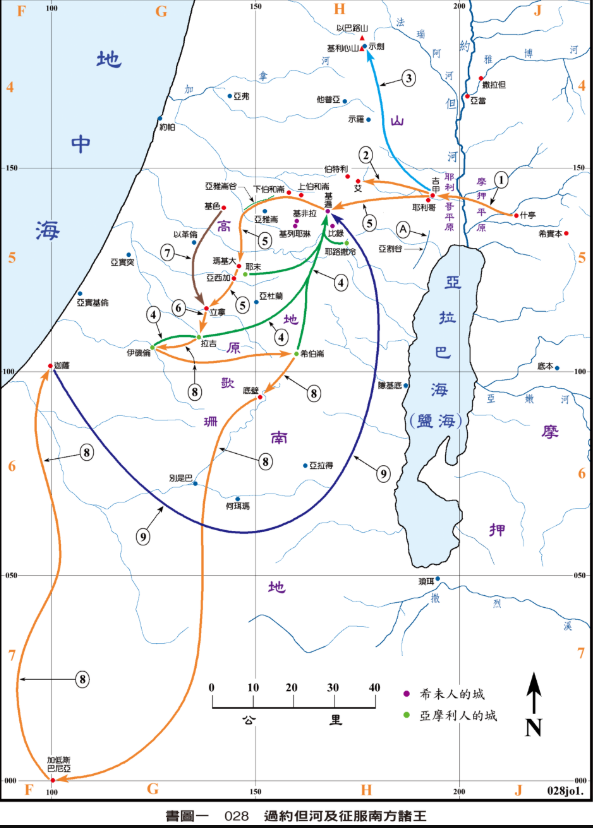 耶利哥：耶稣见撒该的地方
思考问题
你能够想像耶稣前往耶路撒冷时的心情吗？为什么他能够勇往直前？如果是你，你知道前面有患难等着你，你还愿意去吗？
耶稣预言他要受难复活，如果你在场的话，你想，你会有什么样的反应？为什么？
耶稣在前往耶路撒冷时，最关心的是什么？门徒们关心的又是什么？如果是你，你会关心什么？
耶稣说，为首的就要当仆人，这是否适用于今日的教会、社会、国家？你可以举例有谁如此奉行吗？结果如何？
你曾经遇见过这样的情况吗？心里已经很难过了，周围的人或家人都不体谅，甚至还责备你；而上帝似乎也保持沈默。这时，你会怎么做？
你知道你需要什么吗？你要耶稣为你作什么？如果耶稣这样问你，「要我为你做什么？」你会怎样回答？
依你看，撒该是一个怎样的人？他拥有什么？缺乏什么？他为什么要克服万难来看耶稣？他可取的地方何在？